Financing of Insolvency Proceedings (and a Word About Releases)
Prepared for IEEI Colloquium		Milan Italy	May 20, 2022
Panelists
Hon. Louise DeCarl Adler, U.S. Bankruptcy Court, S.D. California
Mark D. Bloom, Baker & McKenzie, Miami Florida
Prof. Charles D. Booth, University of Hawaii
Dr. Stefan Sax, Clifford Chance, Frankfurt Germany
Agenda
1
Overview of U.S. Post-Petition Financing
Overview of U.S. Post-Petition Financing
General impressions
Distinguishing feature of U.S. Bankruptcy Code
Copied in other jurisdictions
Requires both legal foundation and development of credit market
Intended to cover both operating costs and administrative expenses of case, 
including fees and costs of professionals as allowed and awarded by Court
“Swing issue” in venue selection for multinational cases?
Overview of U.S. Post-Petition Financing
Statutory Authority, Rules and Procedures
Bankruptcy Code section 364 & Bankruptcy Rule 4001
Among most critical of "first-day" motions presented to Bankruptcy Court  -- hearing on day of, or first business day after, commencement of Chapter 11 case
Two stages –
Interim -- sufficient funding availability to bridge to final hearing
Final -- after creditors have had chance to organize, CC has been formed and retained professionals to appear, etc. 
Accompanied by detailed budget based on operating revenue assumptions developed by FA to Debtor, with agreement of DiP lender
Advantages for all parties
Overview of U.S. Post-Petition Financing
Advantages to Debtor
Source of working capital for post-bankruptcy operations and administrative expenses 
Comfort to trade creditors
“Public relations" value via lender expression of confidence in future of company
Not always what it seems
Overview of U.S. Post-Petition Financing
Advantages to Trade Creditors
Immediate source of payment to “critical vendors”
Assures source of funding for continued trade with debtor
(but see administratively insolvent cases, esp. in retail sector –Toys 'R Us; Forever 21);
Once trade creditors organize and join CC, they often seek to cut back on some of the more aggressive provisions demanded by lender in DiP financing documents and orders
Overview of U.S. Post-Petition Financing
Advantages to Lender
“Safe harbor" provision -- 364(e)
“Good faith" finding as insulation from risk of appeal or rehearing
Market interest rate and fees
Budget and frequent reporting
Ready access to Court upon default
Shore up collateral position
Control mechanism for "lender in possession" 
Short-term
Credit bid right for “loan to own”
Overview of U.S. Post-Petition Financing
Role of Creditors Committee
Traditional “check and balance" on over-aggressive lender 
Diminished by increasing use of lockups and plan support agreements (PSAs) with financial creditors
May participate in DiP loan themselves
Overview of U.S. Post-Petition Financing
Attractiveness  “bankruptcy tourism”
Are some countries seeking to entice foreign entities by offering attractive financing mechanisms?
Avianca (2020)
Aeromexico (2020)
LATAM (2020) -- first-day battle over insider financing 
de facto plan/inadequate disclosure  pending battle over plan confirmation
Philippine Airways (2021)
2
Availability of Financing Under Other Restructuring Laws
Other Restructuring Laws
Different Countries, Different Approaches
UK and EU Nations
Hong Kong and Singapore frameworks
Asia law reform generally
3
Financing as a Tool of Control
A Tool of Control
U.S. Experience
Cross-collateralization reincarnated after Saybrook 
Rollups/rollovers (negligible new money invested) 
“Deemed repayment and re-advance" 
Pros and cons
Aggressive DiP loan terms  "Lender in Possession" syndrome
Short term bridges to sale or plan confirmation ("melting ice cube")
Loan-to-own situations where OIP acquires loan with intention to facilitate quick credit bid sale
A Tool of Control
U.S. Experience
SDNY Bankruptcy Court
LR requiring that certain DiP loan provisions be "prominently highlighted" in financing motion, specifically including:“(6) any cross-collateralization provision or other provision that elevates prepetition debt to administrative expense (or higher) status or that secures prepetition debt with liens on postpetition assets (which liens the creditor would not otherwise have by virtue of the prepetition security agreement or applicable law); [and](7) any rollup provision that applies the proceeds of postpetition financing to pay, in whole or in part, prepetition debt or which otherwise has the effect of converting prepetition debt to postpetition debt.”
Other facts and circumstances for Court?
A Tool of Control
German Experience
Shareholders use financing to control insolvency proceeding, impede competitive M&A process
Right of matching bid
Right to revoke financing if dissatisfied with sale process
Use/abuse to frustrate sale process in order to propose own insider plan of reorganization above bare liquidation value after M&A process fails
Device to retain control of reorganized company
4
Litigation Funding – A New Source of Capital
Litigation Funding – New Source of Capital
A New Frontier?
Regional acceptance and availability 
Law firms generally
Insurance
5
Third-Party Releases – An Ongoing Battle in U.S.
Third Party Releases in U.S.
Chapter 11 Cases
Various types of releases
Split of authority among Circuit Courts on ability of plan proponent to obtain releases of creditor claims against insiders and affiliates (including officers and directors) 
Distinguish from exculpation provisions that cover only acts and omissions during Chapter 11 process) 
Recent cases of note
Purdue Pharma (SDNY) and other "mass tort" cases -- Boy Scouts of America (Del)
Mahwah Bergen Retail Group (EDVa) -- post-sale legal successor to Ascena Retail Group, holding company for Ann Taylor, Lane Bryant and other retail clothing brands
Third Party Releases in U.S.
Chapter 15 Cases
Vitro (5th Circuit) -- manipulation of Brazilian RJ process and proceeding
Mansfield & Metcalfe (and progeny) (SDNY) -- relief/additional assistance under Chapter 15
Factors to be considered:
availability of and standards for approval of releases under applicable foreign law 
fundamental fairness of foreign proceeding 
"overwhelming" support for restructuring plan or scheme in foreign proceeding
absence of objection in Chapter 15 case; 
Metromedia standard for Chapter 11 "exceptional circumstances" NA to Chapter 15 
Same for Purdue?
Third Party Releases in U.S.
Chapter 15 Cases – Disparate Results
PT Bakrie Telecom Tbk (SDNY)  
Indonesian PKPU proceeding 
Relief and additional assistance (specifically non-debtor releases for US/NY securities fraud defendants in pre-Chapter 15 litigation) DENIED 
Exceptional case involving manipulation of voting potentially more egregious than in Vitro.
Third Party Releases in U.S.
Chapter 15 Cases – Disparate Results
PT Pan Brothers Tbk (SDNY) 
Singapore scheme proceeding for Indonesian company 
Relief and additional assistance including non-debtor releases GRANTED 
More routine case -- Purdue issue briefed; held to have no impact on approval of third party releases as "additional assistance" in cases under Chapter 15
Third Party Releases in U.S.
Chapter 15 Cases – Disparate Results
Will cases like Pan Brothers and QGOG Constellation reduce "bankruptcy tourism" to U.S.? 
Where case can be financed in some fashion under foreign law and critical issue is ability to gain U.S. enforcement of non-debtor insider releases that may 	not be available in case under Chapter 11 but can be recognized and given effect in Chapter 15?
Questions
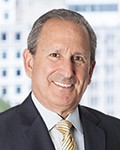 Mark D. Bloom+1 305-789-8927mark.bloom@bakermckenzie.com